CMPU-145: Foundations of Computer ScienceSpring, 2019
4: Induction and Recursion continued
When proving f(n) = n(n+1)/2…
we left off with this…

“Underneath every inductive proof lurks a recursive definition.”
2
3/30/2019
CMPU 145 – Foundations of Computer Science
Here’s why:
We could use induction to prove this theorem:
 because we can define the function in a recursive way: 

f(n) = n(n+1)/2
Base case: f(1) = 1
Recursive step: for n>= 1, f(n+1) = f(n) + (n+1)
Recursive step: for n > 1, f(n) = f(n-1) + n
(equivalent statements)
3
3/30/2019
CMPU 145 – Foundations of Computer Science
How does one code this using DrRacket’s IDE?
(define sum-to-n
  (lambda (n)
    (if (= n 1)
      1
      (+ (sum-to-n (- n 1)) n

> (sum-to-n 7)
28
4
3/30/2019
CMPU 145 – Foundations of Computer Science
Using DrRacket’s Debugger I
First iteration
5
3/30/2019
CMPU 145 – Foundations of Computer Science
Using DrRacket’s Debugger II
Third iteration
n == 5 (7-5+1 = 3rd iteration)
Note the stack!
6
3/30/2019
CMPU 145 – Foundations of Computer Science
[Speaker Notes: We continue to recursively call sum-to-n which means we continue to push the stack]
Using DrRacket’s Debugger III
Seventh iteration: up until now we kept pushing the stack.  We are at the…
Bottom of the stack. 
we’re about to get f(1) = 1
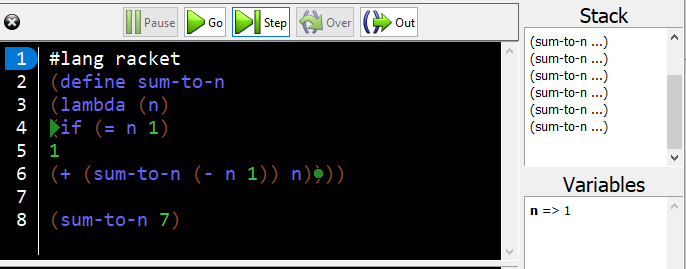 7
3/30/2019
CMPU 145 – Foundations of Computer Science
Using DrRacket’s Debugger IV
We pop the stack.  And we continue to iteratively calculate f(n)
f(2) = f(1) +2 = 1 + 2 = 3
8
3/30/2019
CMPU 145 – Foundations of Computer Science
Using DrRacket’s Debugger  is referred to as
Bottom-up, or, forward function evaluation. 
With psuedo code, we use something like this loop:  for (i = 1, I <= n, i++)
f(1) = 1
f(2) = f(1) + 2 = 1 + 2 = 3
f(3) = f(2) + 3 = 3 + 3 = 6
f(4) = f(3) + 4 = 6 + 4 = 10
f(5) = f(4) + 5 = 10 + 5 = 15
f(6) = f(5) + 6 = 15 + 6 = 21
f(7) = f(6) + 7 = 21 + 7 = 28 = final answer.
9
3/30/2019
CMPU 145 – Foundations of Computer Science
We can also perform:
Top-down, or, backward function evaluation. 
We could write code to perform these iterations too:
f(7) = f(6) + 7
= (f(5) + 6) + 7
= ((f(4) + 5) + 6) + 7
= (((f(3) + 4) + 5) + 6) + 7
= ((((f(2) + 3) + 4) + 5) + 6) + 7
= (((((f(1) + 2) + 3) + 4) + 5) + 6) + 7
= (((((1 + 2) + 3) + 4) + 5) + 6) + 7
= ((((3 + 3) + 4) + 5) + 6) + 7
= (((6 + 4) + 5) + 6) + 7
= ((10 + 5) + 6) + 7
= (15 + 6) + 7
= 21 + 7
= 28 = final answer.
10
3/30/2019
CMPU 145 – Foundations of Computer Science
Top-down vs. Bottom-up: Which is the better choice?
Let’s refer to simple recursion algorithm cost as
Something like O(n) or O(nk) algorithms.
And expensive recursion algorithm cost as 
Something like O(cn)

It may be more efficient to perform calculations one way vs. another.
And it is more important as the algorithm costs more.
11
3/27/2019
CMPU 145 – Foundations of Computer Science
Cumulative Recursive Definitions
When defining f(n) using f(n-1) we “reach back” one iteration.
From n => n-1
Recursive definitions can “reach back” multiple steps too. 
Let’s see one that does this.
12
3/27/2019
CMPU 145 – Foundations of Computer Science
The Fibonacci Sequence
The Fibonacci sequence is a famous problem first published*(!) in 1202 in the Liber abaci by Italian merchant and mathematician Leonardo di Pisa. 
aka - Figlio dei Bonacci or “son of the Bonaccis”
Commonly described as pairs of rabbits and associated procreation.
13
3/30/2019
! ~ first thread comment, not the first to know of this sequence
The Fibonacci Sequence
Commonly described using a pair of newly born rabbits, male and female, placed in a hutch.
In two months, these rabbits began their breeding cycle and produced one pair of rabbits, one male and one female.
The original rabbits and their offspring continued to breed in, the first pair of offspring appearing at the parental age of two months, and a new pair every month thereafter – always one male and one female.
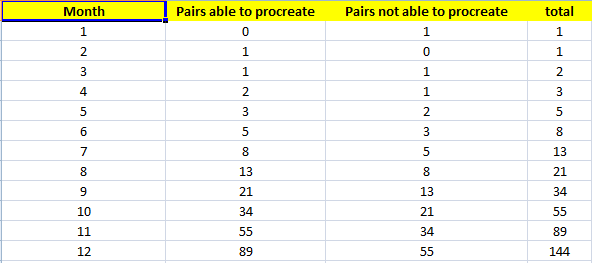 14
3/30/2019
CMPU 145 – Foundations of Computer Science
[Speaker Notes: Question: What the total number of rabbit pairs at the beginning of each month during the first year?]
The Cumulative recursive definition
Using the “Total” column (previous slide) the sequence shows that every successive term is the sum of the two preceding terms. 
 0+1=1 1+1=2 1+2=3 2+3=5 3+5=8 5+8=13 8+13=21
1  1    2    3    5    8    13   21 34 55 89 144
The Fibonacci number sequence (recursive) definition:

f(0) = 0
f(1) = 1
f(n) = f(n − 1) + f(n − 2) for n ≥ 2
15
3/30/2019
CMPU 145 – Foundations of Computer Science
Aside: About that Mathemagical Calculation* I
Reminder 1: We started our recursive definition this way:
f(0) = 0
f(1) = 1
Reminder 2: the “first” twelve numbers in the fib.sequenc:
 0   1  1  2  3  5  8  13  21  34  55  89 144
Why should we be restricted to 0 and 1 as starting values?
Couldn’t we choose any two number and arrive at some conclusion about the number sequence? 




*Inspired by youtuber singingbanana: https://www.youtube.com/channel/UCMpizQXRt817D0qpBQZ2TlA
16
3/30/2019
CMPU 145 – Foundations of Computer Science
Aside: About that Mathemagical Calculation II
Reminder 1: We started our recursive definition this way:
f(0) = 0
f(1) = 1
Reminder 2: the “first” twelve numbers in the fib.sequenc:
 0   1  1  2  3  5  8  13  21  34  55  89 144
Why should we be restricted to 0 and 1 as starting values?
Couldn’t we choose any two number and arrive at some conclusion about the number sequence? 
Spoiler alert: we could!
17
3/30/2019
CMPU 145 – Foundations of Computer Science
Aside: About that Mathemagical Calculation III
Let’s try an arbitrary/generic x and y: (I’ll choose 5 and 8)
f(0) = y, f(1) = x -> f(0) = 5, f(1) = 8
Then, the n’th value:
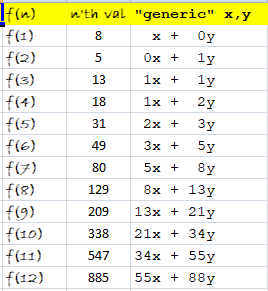 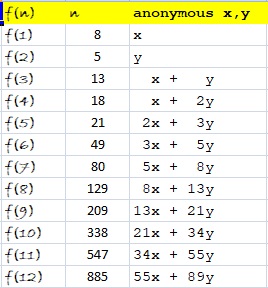 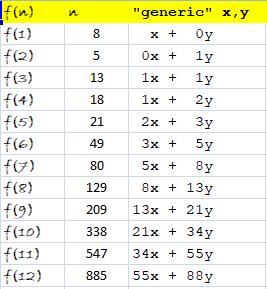 18
3/30/2019
CMPU 145 – Foundations of Computer Science
Aside: About that Mathemagical Calculation IV
Actually, let’s reset our “generic” f(n) for n = 0 and n = 1
And take a look at the constants C and D that are multiplying x and y respectively
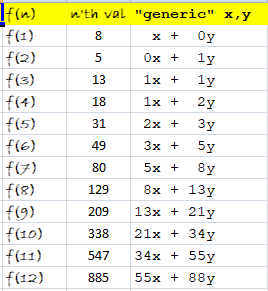 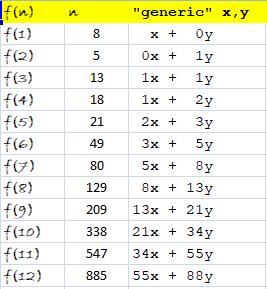 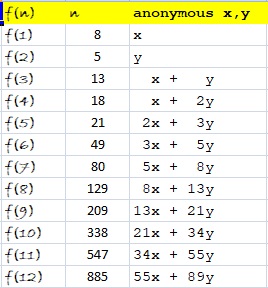 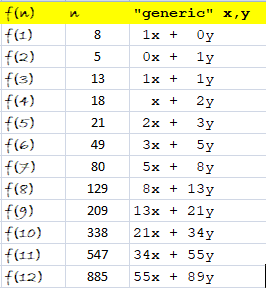 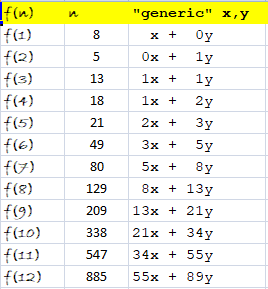 19
3/30/2019
CMPU 145 – Foundations of Computer Science
Aside: About that Mathemagical Calculation V
Take a look at the constants C and D that are multiplying x and y respectively
 CX + DY
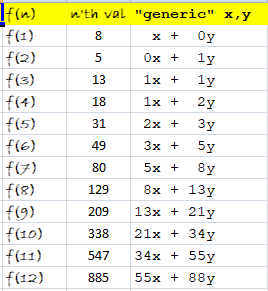 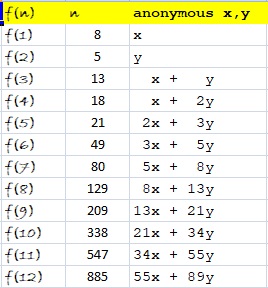 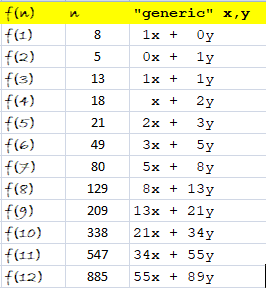 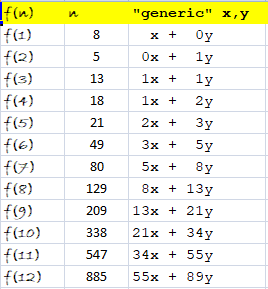 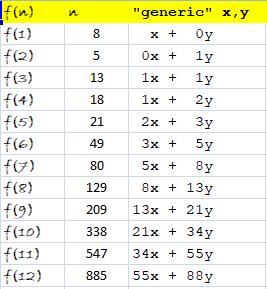 20
3/30/2019
CMPU 145 – Foundations of Computer Science
Aside: About that Mathemagical Calculation VI
Hmm…
 CX + DY
C and D, poorly
circled in red, look like…
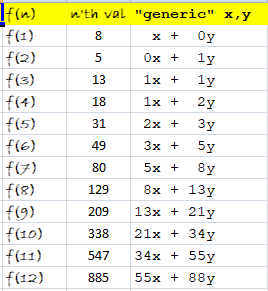 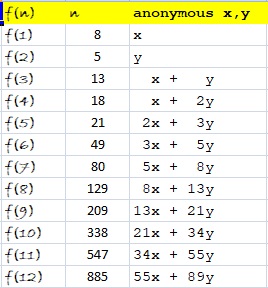 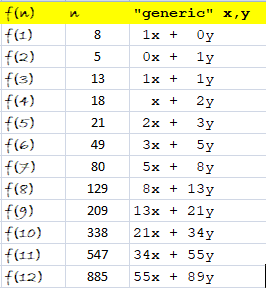 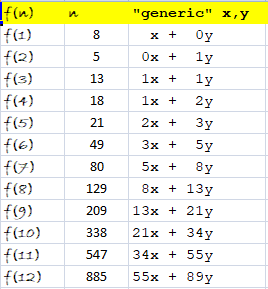 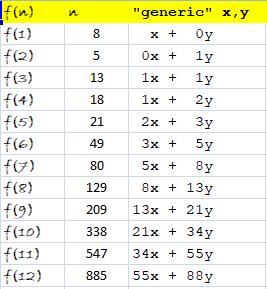 21
3/30/2019
CMPU 145 – Foundations of Computer Science
Aside: About that Mathemagical Calculation VII
Hmm…
 CX + DY
C and D, poorly
circled in red, look like…
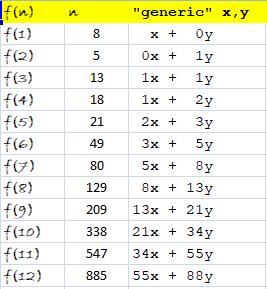 THE FIBONACCI SEQUENCE !!1!
22
3/30/2019
CMPU 145 – Foundations of Computer Science
One Last Mathemagical Thought
How is it so easy to get the sum of the first 10 “fibbernacci* numbers?”
If we add the first 10 x’s and y’s in the “generic” column, we can get to add all of the numbers!
55x + 88y = 11*(5x + 8y)
And, (5x + 8y) is
the seventh item.
f(7) = 80. 
Sum = 11*80 = 880.
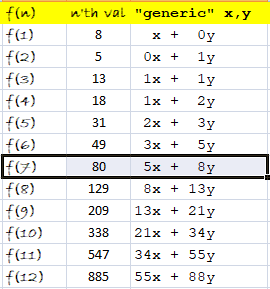 23
3/30/2019
*my fake name for this function
Wait.What ??!?1?
How is it so easy to get the sum of the first 10 “fibbernacci numbers?”
It looks like the sum is
f(12) – f(2) !
Or, 885 
    – 5
  = 880
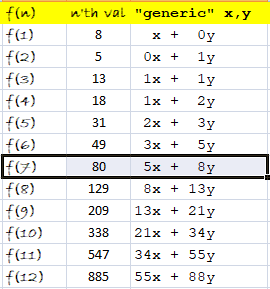 24
3/30/2019
CMPU 145 – Foundations of Computer Science
Wait.What ??!?1?
How is it so easy to get the sum of the first 10 “fibbernacci numbers?”
It looks like the sum is
f(12) – f(2) !
Or, 885 
    – 5
  = 880 
Yes. It is true.
Sum of first n “fibbernacci
Numbers” is  fs(n) and 
fs(n) = f(n+2) - f(2)
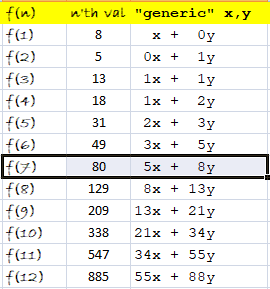 25
3/30/2019
CMPU 145 – Foundations of Computer Science
Back to our regularly scheduled program: fib
Defining the recursive fibonacci algorithm in racket:
(define fib
  (lambda (n)
    (if (<= n 1)
      n
        (+ (fib (- n 1))
           (fib (- n 2))
 ))))
26
3/31/2019
CMPU 145 – Foundations of Computer Science
Is this fibonacci algorithm efficient?
tldr; No.
The answer from Makinson: No. Because calculations.
Table 4.1 Calls when computing F(8) top-down
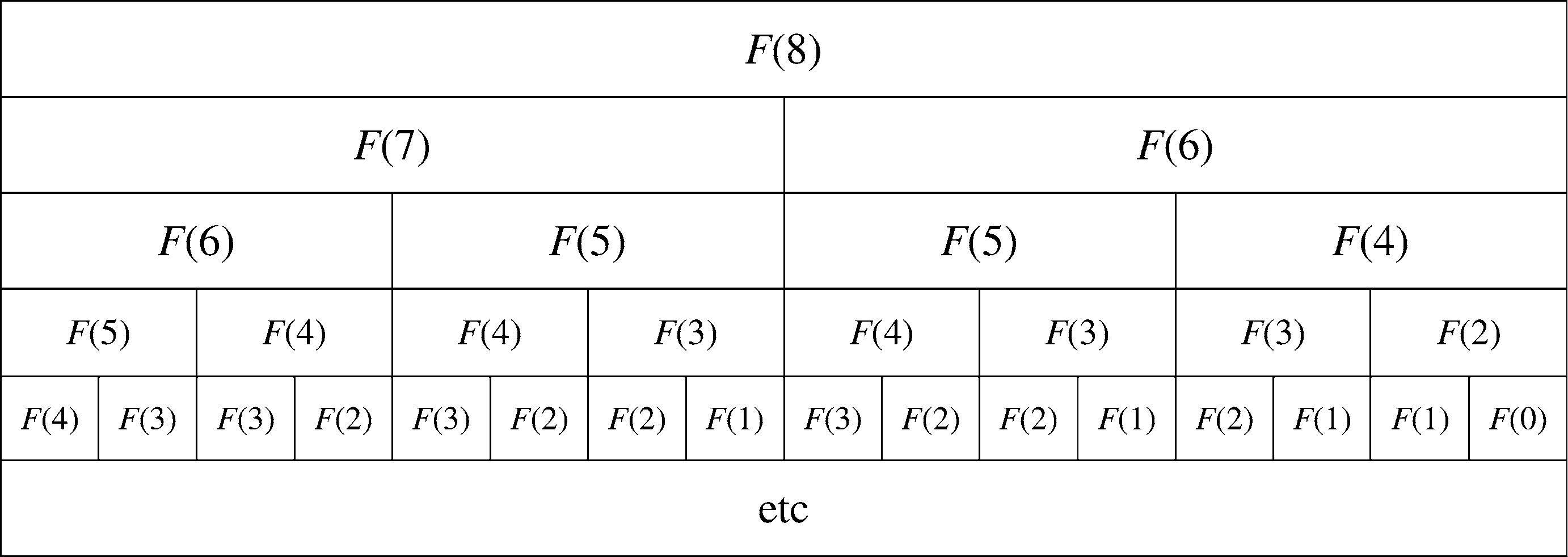 27
3/31/2019
CMPU 145 – Foundations of Computer Science
Recursive  Algorithm Efficiency
There are cases where bottom-up/forward evaluation is less efficient, e.g.,
Basis: f(0) = 2
Recursion step: 
f(n) = f(n − 1)n for odd n > 0, and
f(n) = f(n/2) for even n > 0
We can quickly calculate f(8) top-down:
f(8) = f(4) = f(2) = f(1) = f(0)1 = 21 = 2
If we calculate f(8) bottom-up, we would recalculate all of the odd values.
We shouldn’t have to do that.
More in tonight’s lab.
28
3/31/2019
CMPU 145 – Foundations of Computer Science